Vernieuwing Entree Federatie
De tussenstand tbv architectuurraad
Januari 2022
Hestia Monster
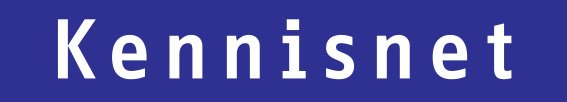 Waar staan we nu?
Status Fase 2: Public bèta komt in zicht
Fase 2: realisatie versus ‘to do’
Communicatie is opgestart richting Service Providers, Identity Provider’s en scholen
Planning testen:
Vanaf 25 februari: UI/UX testen
Het inloggen van een Service Provider en een schoolbeheerder
Het opvoeren van een dienst door een Service Provider
Het testen van een (test-) koppeling door een Service Provider

Na de UI/UX testen komt de public bèta beschikbaar. Aangesloten partijen kunnen vanaf dit moment hun (test-) koppelingen zelfstandig opbouwen op het nieuwe platform.

april: PEN Test
mei: Ketenacceptatietesten mbv Stichting SEM
Vanaf 1 juli 2022: Migraties SP’s
Fase 3: Migraties
Migratie aanpak: schooljaar 2022-2023
In deze periode van “confederatie” werken de oude en de nieuwe federatie als 1 systeem. We zullen in deze situatie een “freeze” houden voor niet urgente changes.
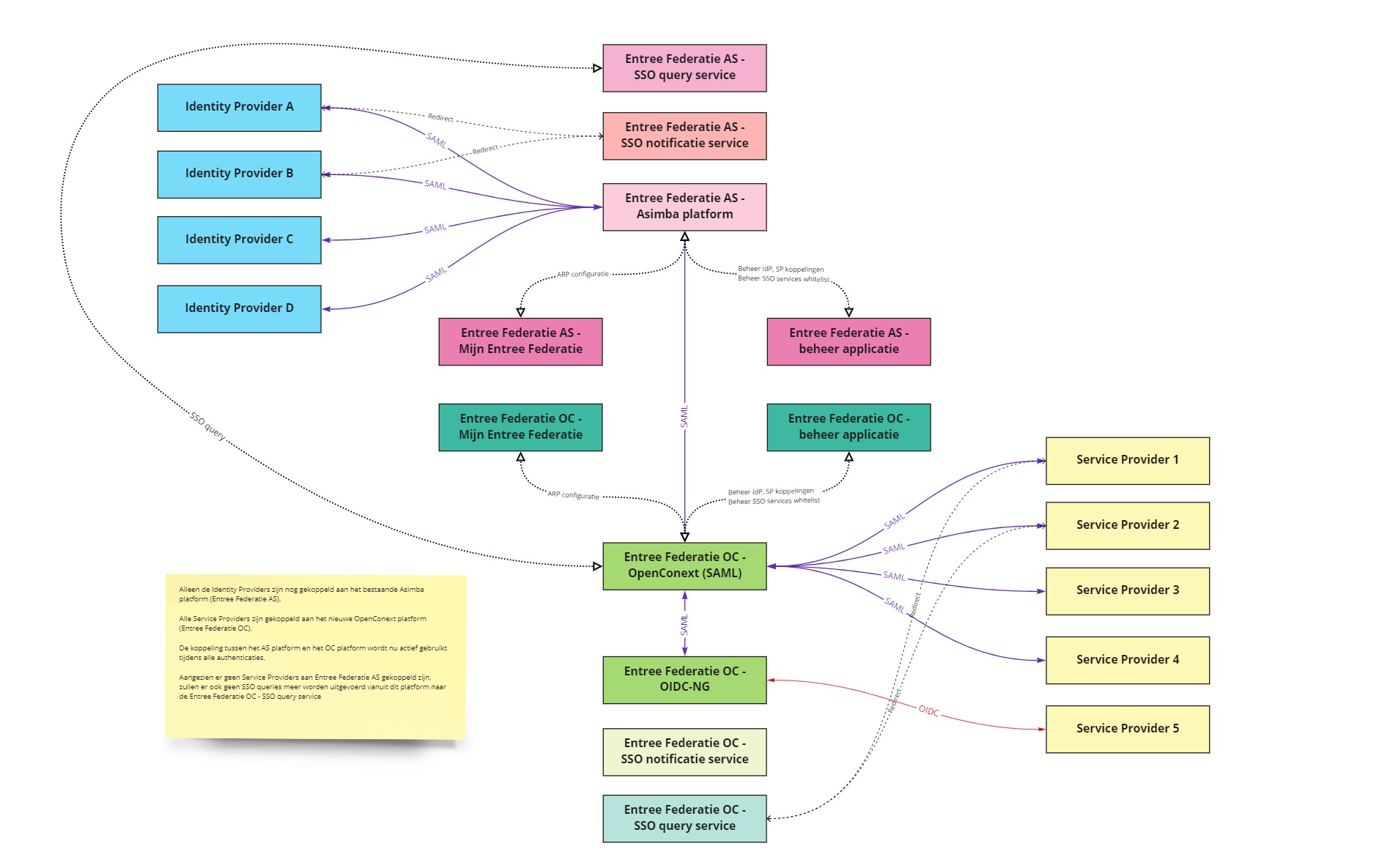 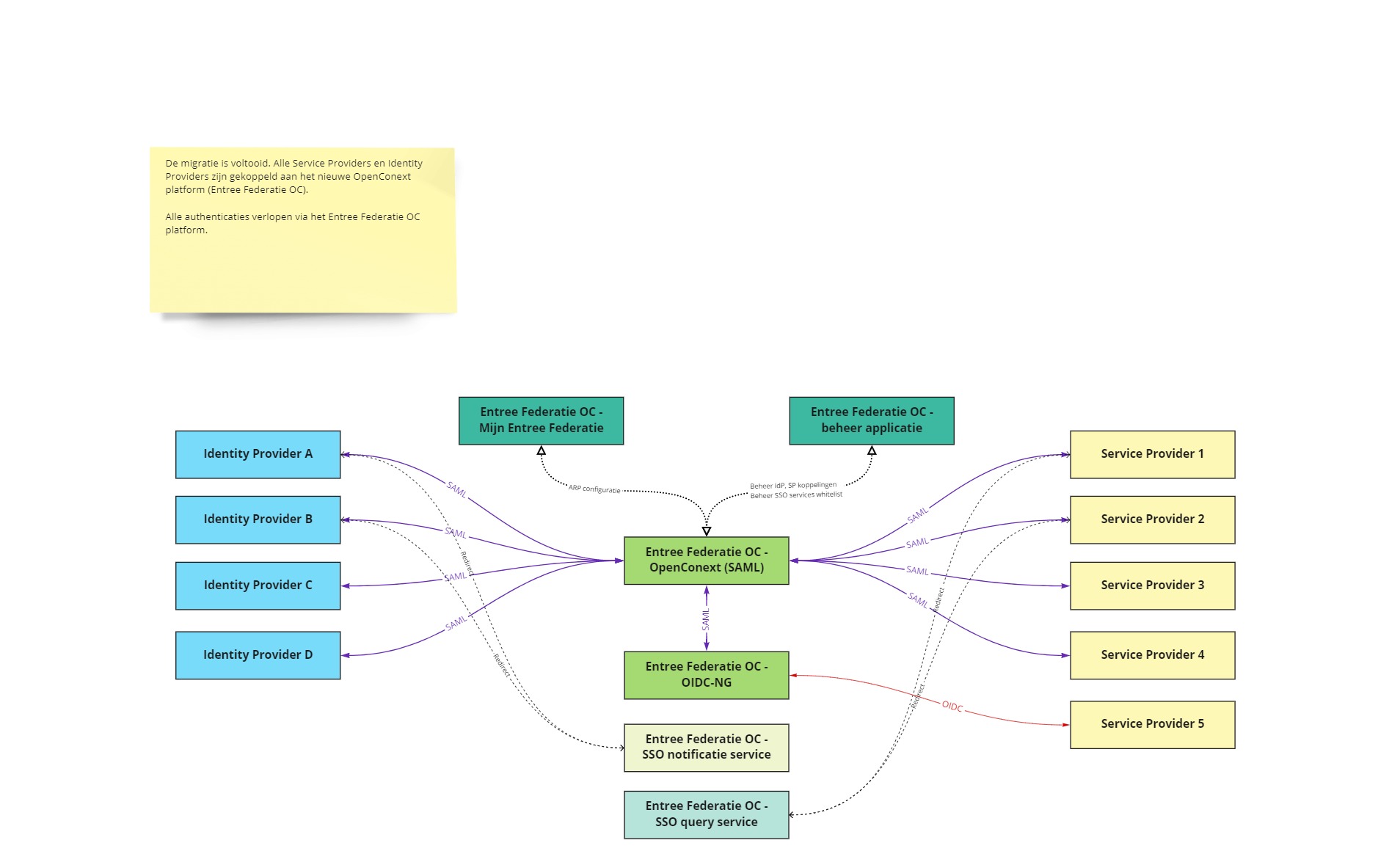 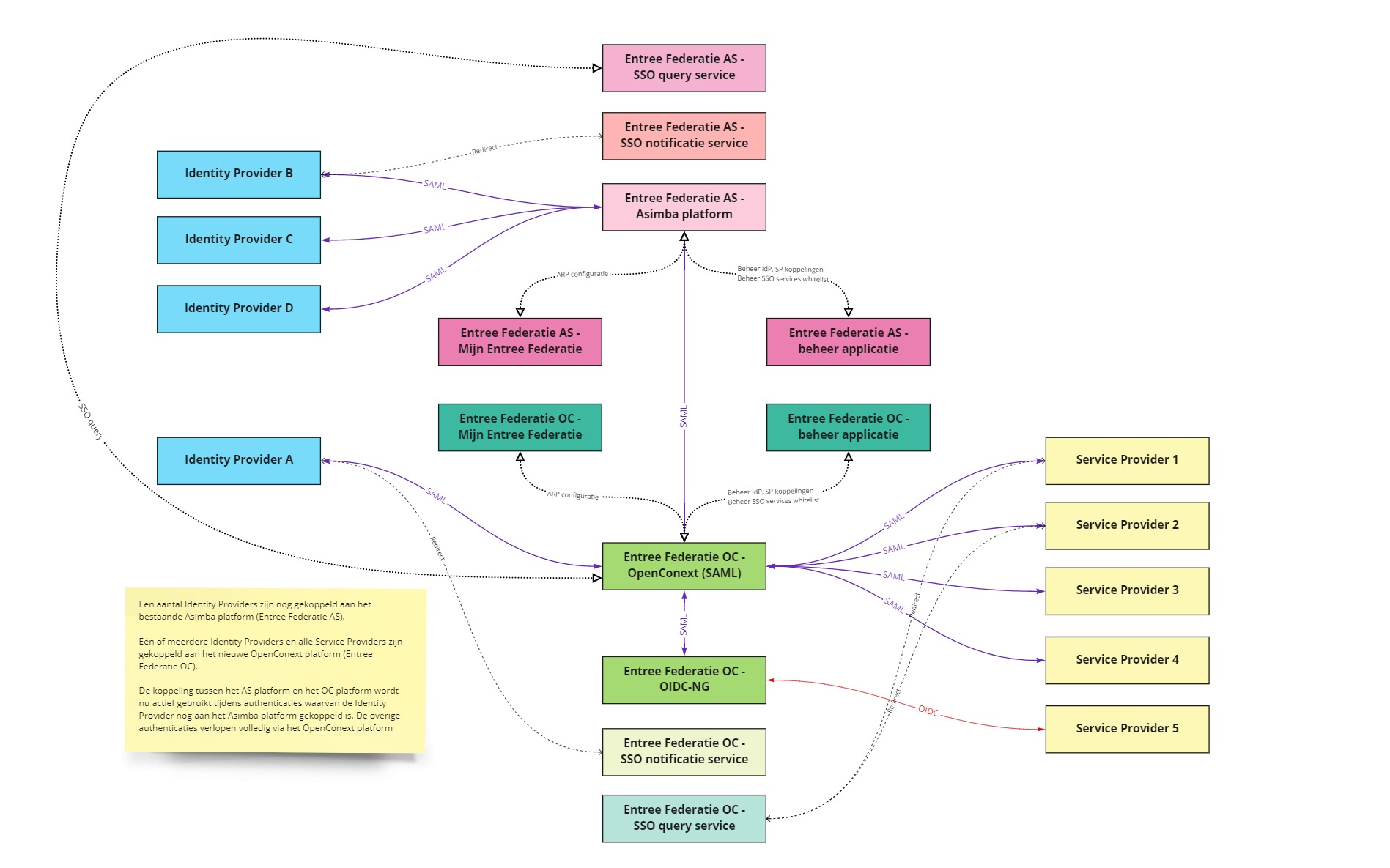 Stap 3: verhuis IdP’s
Stap 4: verwijder Asimba
Stap 1: verhuis SP’s
Stap 2: alle SP’s over
Werkwijze migraties
Voorbereiding op public bèta mbv testkoppelingen – incl. administratieve controle op verwerkers/ aansluitovereenkomsten
Voorbereiding voor productiekoppeling (klaarzetten + controle)
Migratie op een afgesproken tijdslot: overzetten metadata en uitwisselen certificaatgegevens – korte onderbreking (max 15 min). Rollback mogelijkheid.
Architectuur landschap
https://miro.com/app/board/o9J_l1tz-qI=/?invite_link_id=310514082207